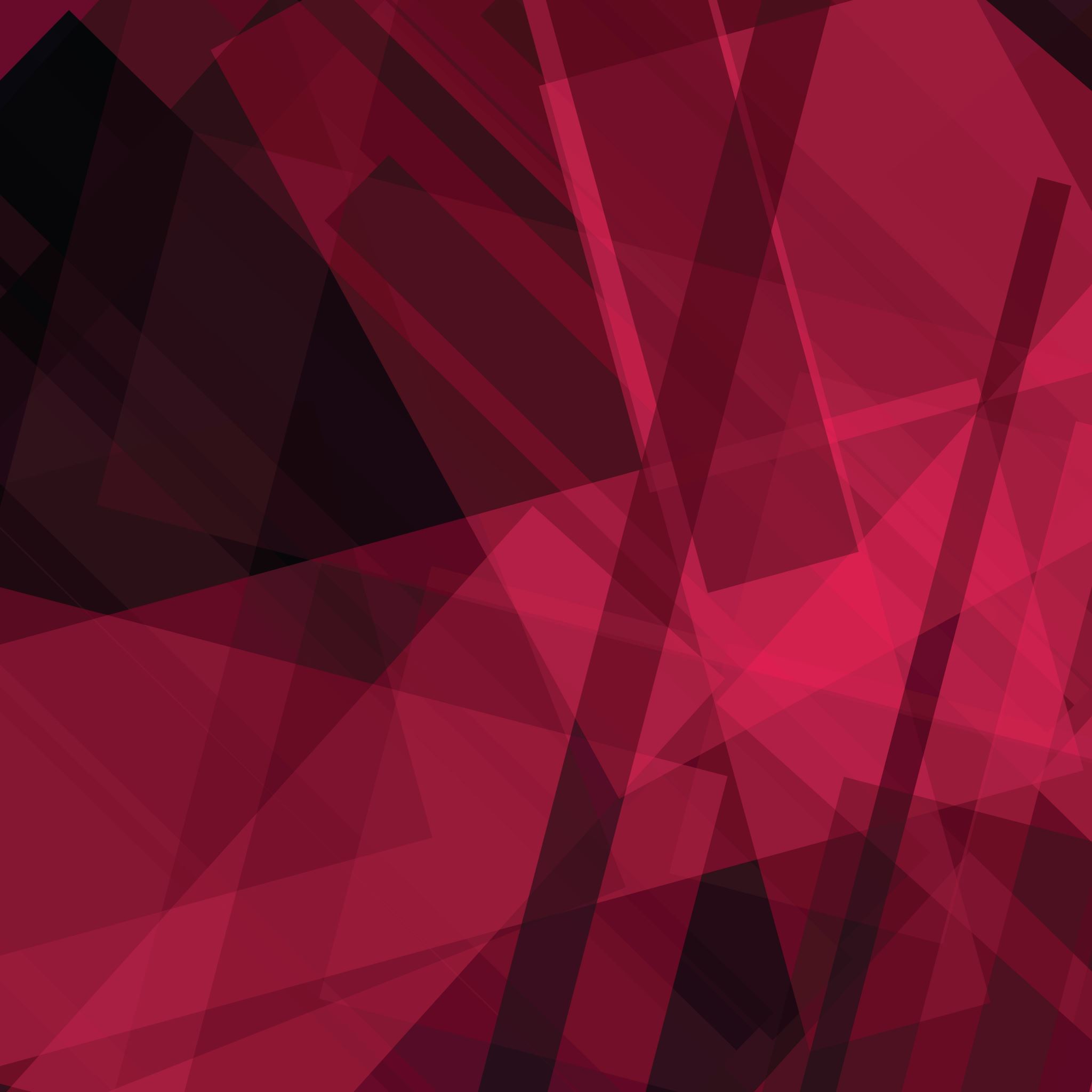 关于资产评估对象的认识和把控措施
——资产评估知识普及培训
[Speaker Notes: 今天，跟大家共享一下关于最资产评估对象的认识，和在实践中如何把控资产评估对象。我们知道，评估对象在整个资产评估要素中是基本中的基本。一旦把资产评估对象弄错了、缺项少项，或者增项多项都会对资产评估报告使用者带来巨大的决策风险和利益损失，也会对资产评估机构和签字估价师带来致命影响。为此，全面认识资产评估对象是一项基础性工作，也是一项重中之重的工作，马虎不得。]
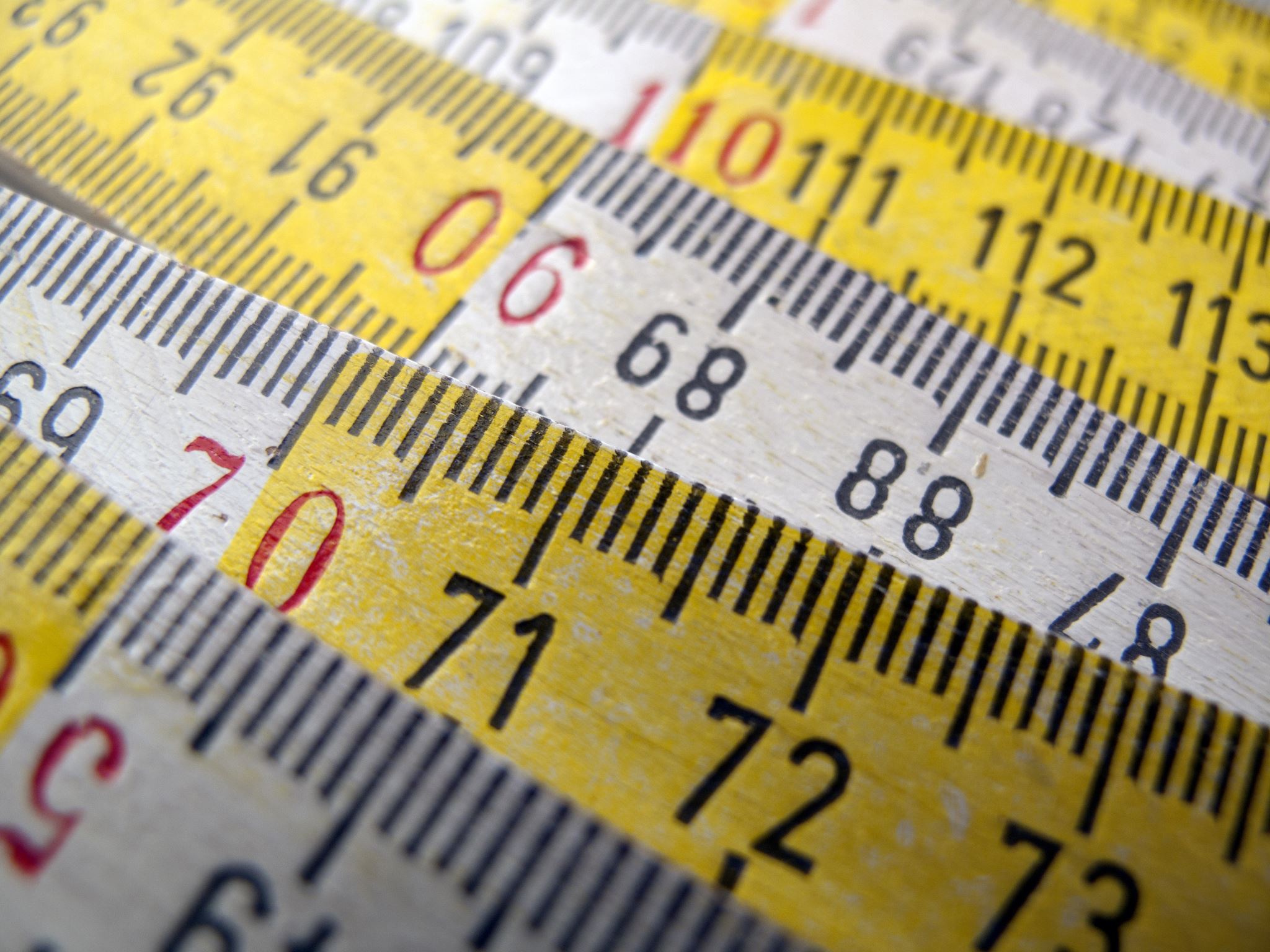 内容提要
资产评估对象的认识基础
资产评估对象的把控措施
[Speaker Notes: 今天，我们从两个方面展开。一个是资产评估对象的认识基础，一个是资产评估对象的把控措施。一个是对资产评估对象本身重要性的认知过程，另一个是共同研讨如何具体把控好资产评估对象，使之不偏离方向。]
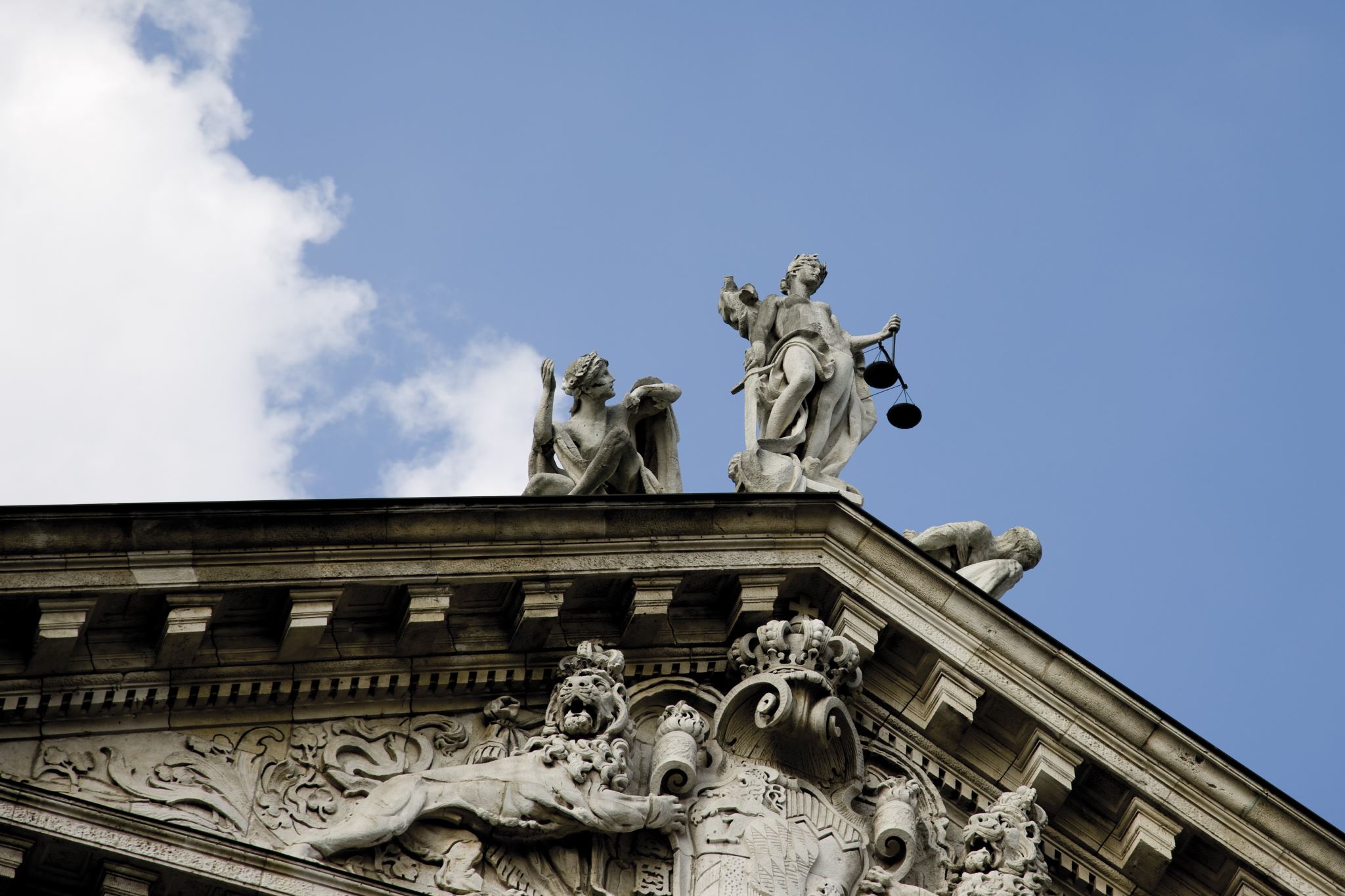 资产评估对象的认识基础
资产评估对象是资产评估重要的基石
资产评估对象复杂多样又有规律可循
资产评估对象细微差别结果差异很大
资产评估对象应多维度观察了解认知
资产评估对象应重视赋予的法律关系
资产评估对象为评估法律责任之根源
[Speaker Notes: 下面我们用最短的时间共享一下如何认识资产评估对象的重要性，即我们今天的第一个课题，资产评估对象的认识基础。]
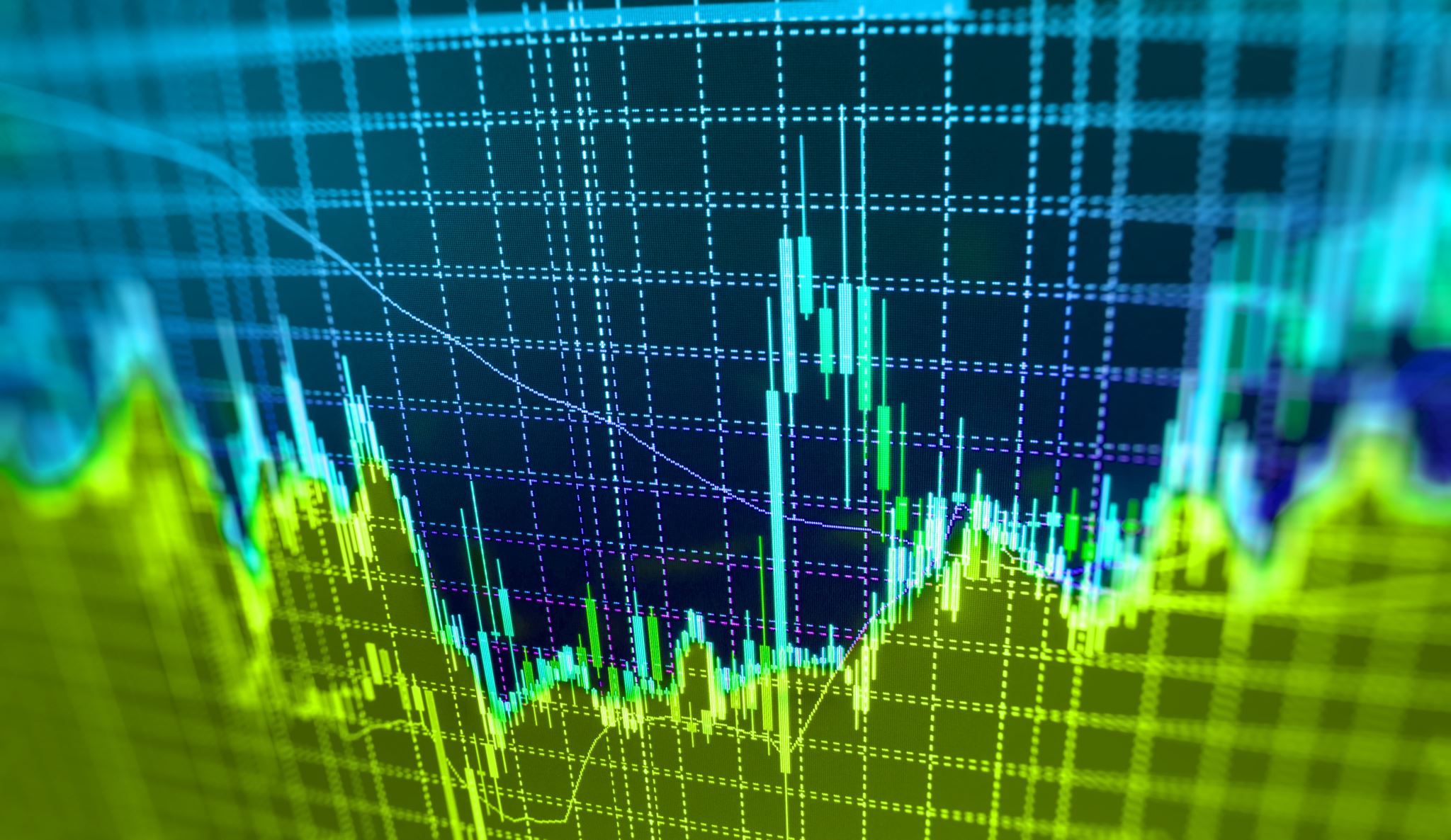 资产评估对象的把控措施
现场勘查把控措施
资料收集把控措施
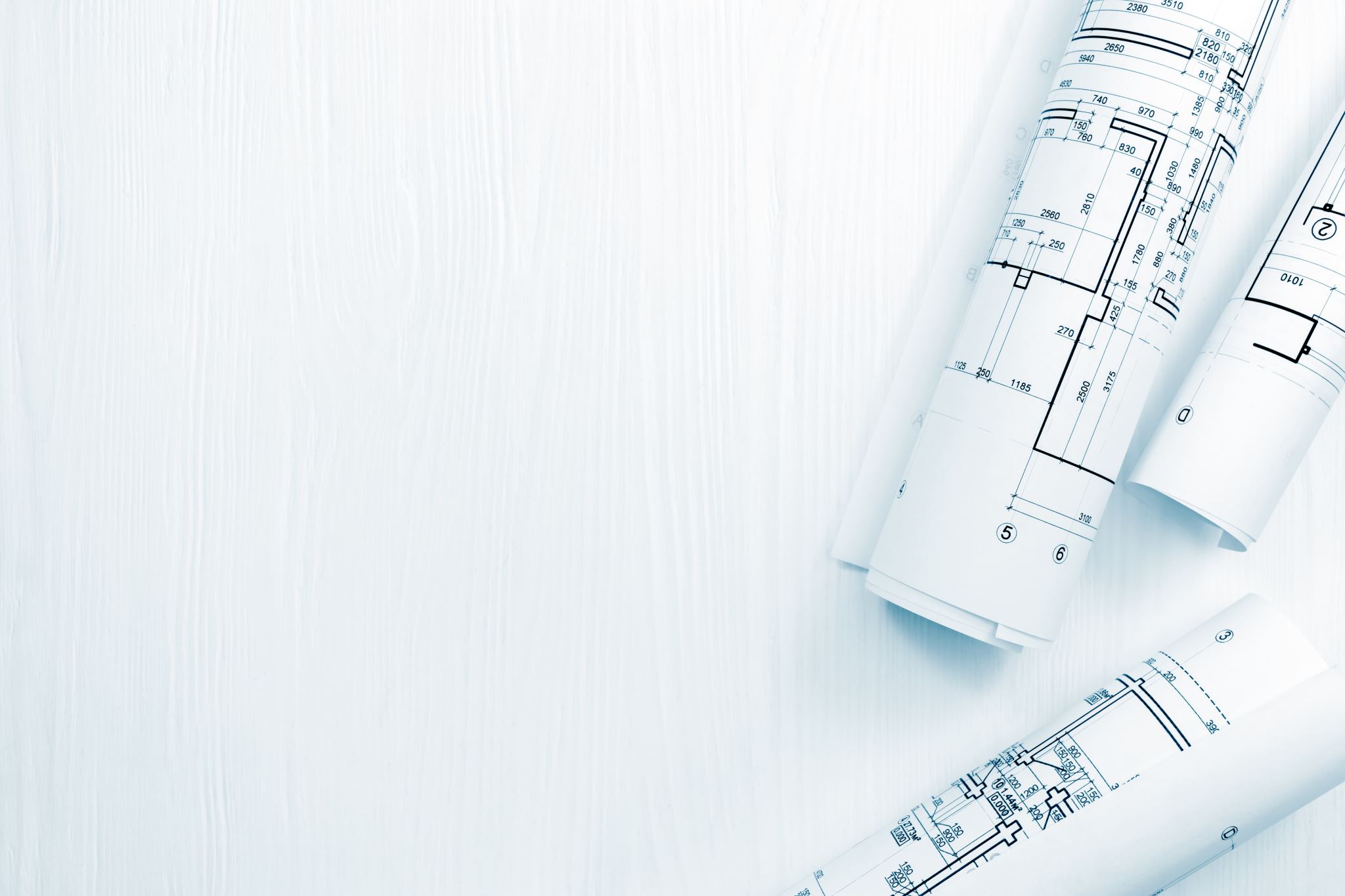 现场勘查把控措施
资产整体工艺流程——了解获知评估对象资产整体情况
单体资产规格功能——了解获知评估对象资产特点特征及功效
现场勘查完整记录——留下现场勘查工作成果痕迹
现场勘查全面照片——留下现场勘查评估对象永久保留痕迹
核对资产评估对象——申报与勘查一一对应（不存在也是对应）
核验评估资料内容——资料清单及现场勘查发现补充完善
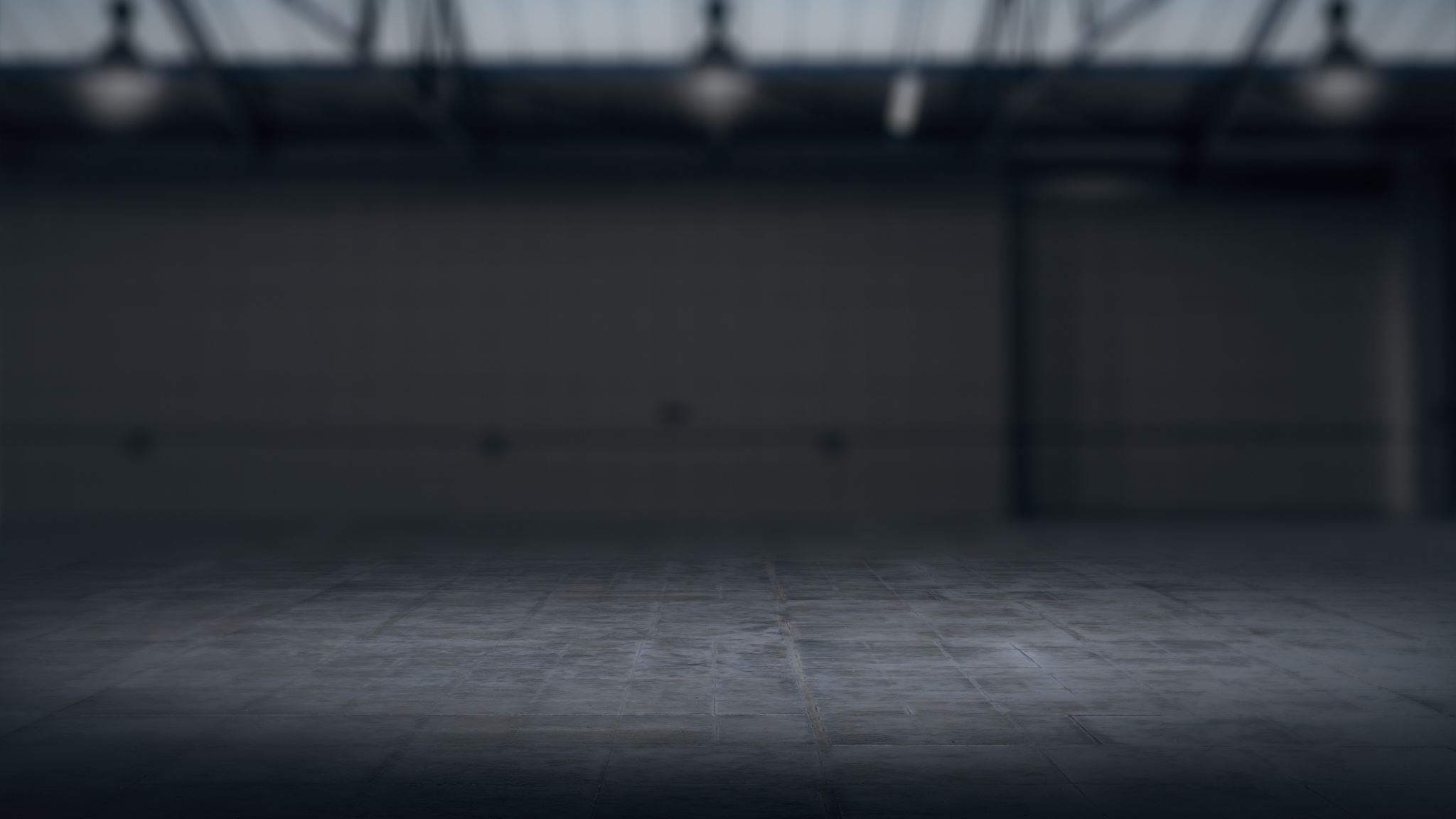 工业生产企业
成套设备（机组）设施
整个楼宇构成
无形资产功能
资产整体工艺流程
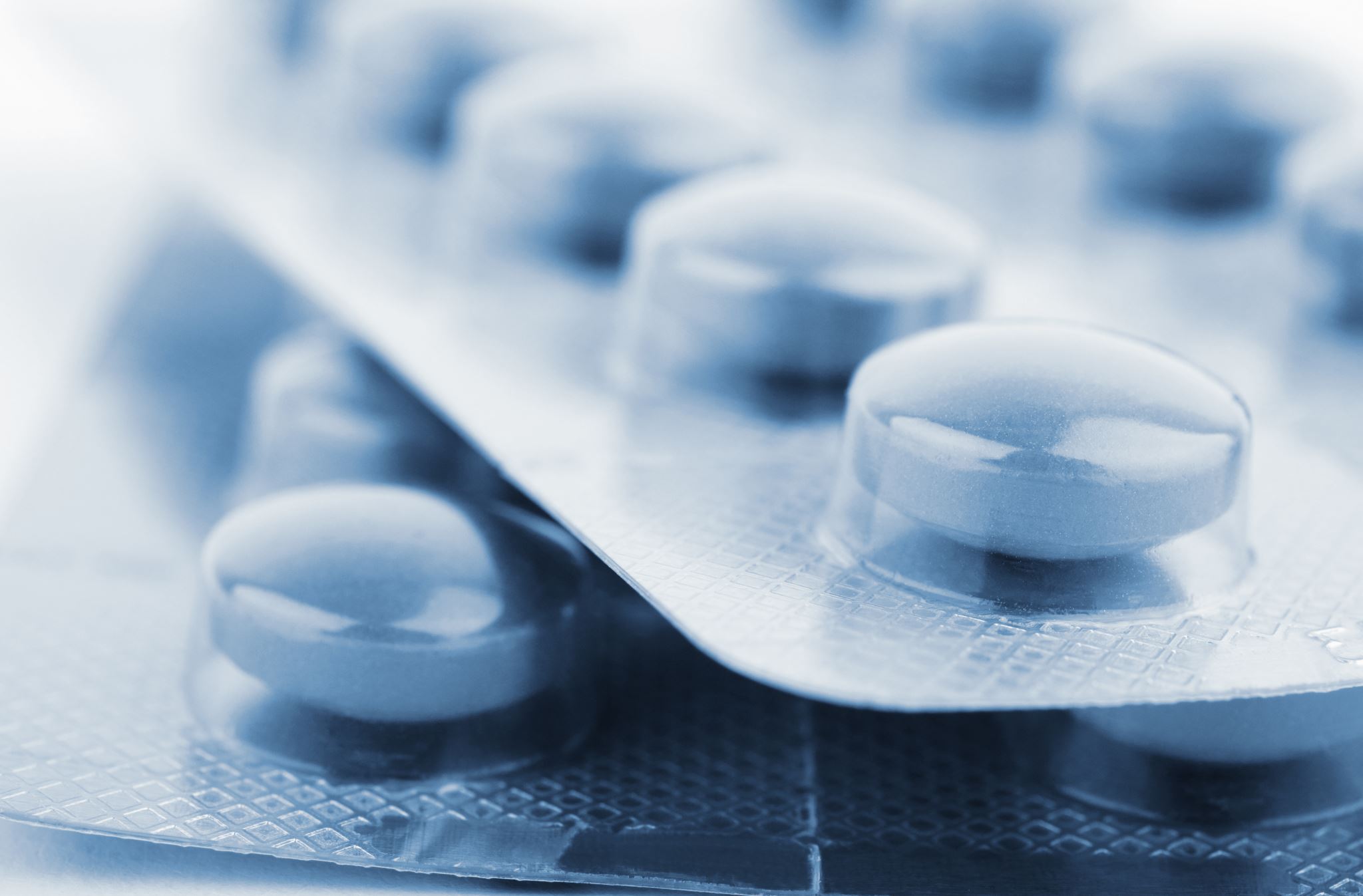 工业生产企业
企业平面图
企业简介：企业发展史、产品系、行业市场占有率、市场覆盖率
生产工艺流程图：
生产工艺流程说明：类型、核心设备、行业先进性、产业政策
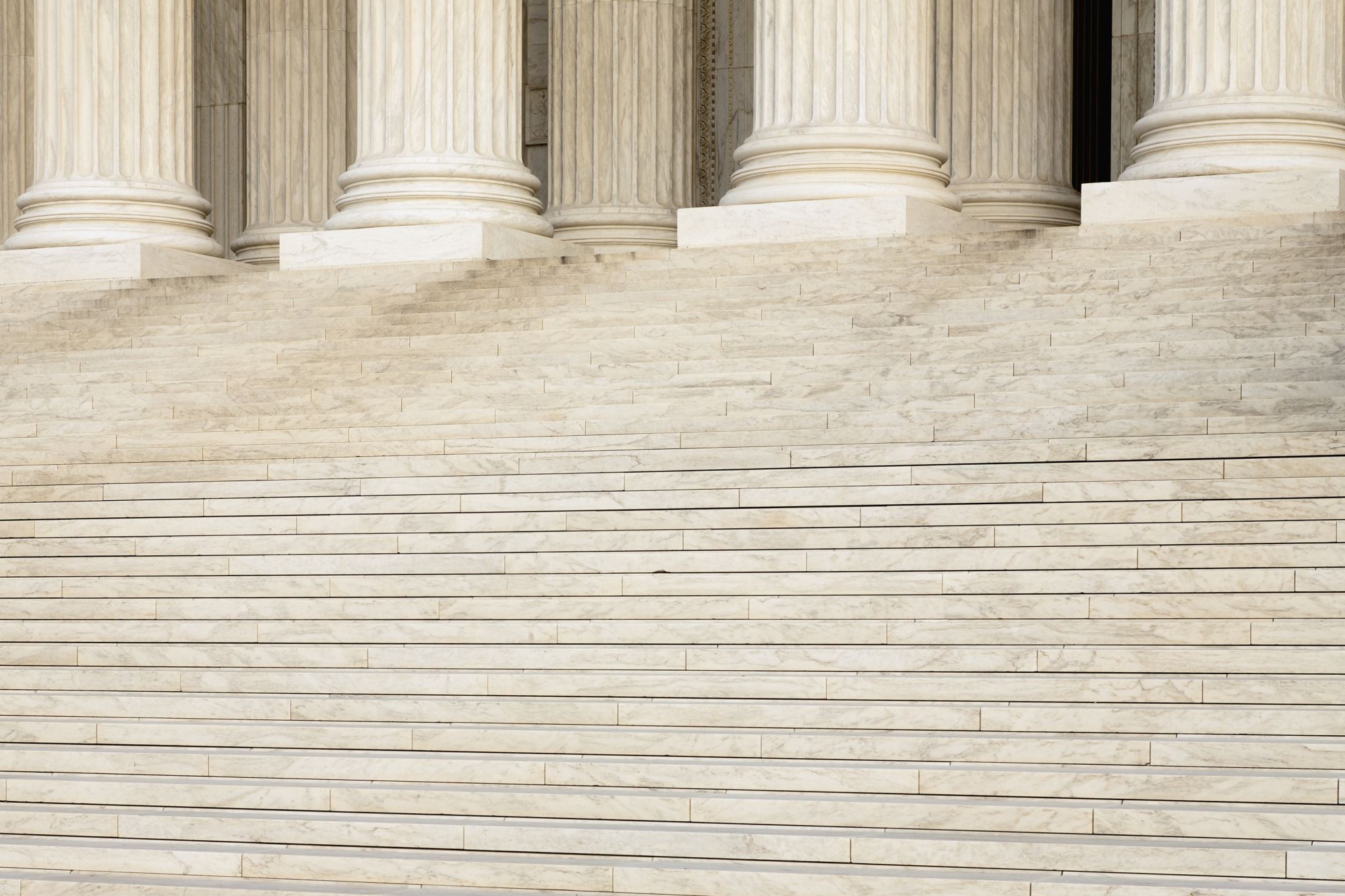 成套设备（机组）设施
设备构成简图——初步了解设备的主辅设备组成
主要设备、辅助设备——型号规格、功能、功率、设备重要参数
重点关注企业：冷库、造船厂等、钢铁厂、水泥厂、冶炼厂、铝厂、化肥厂、纺织厂、芯片厂、发电厂、炼油厂等等
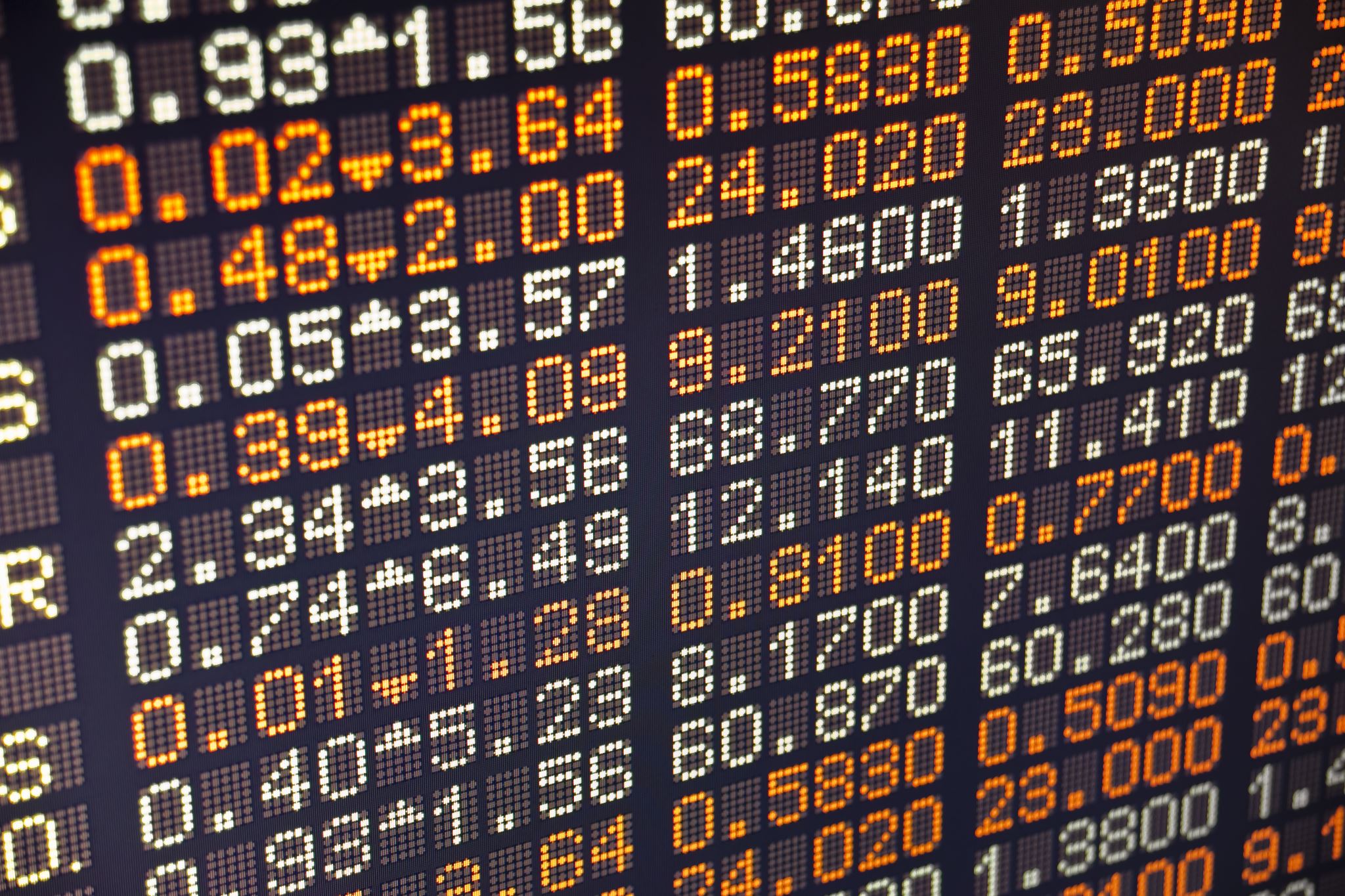 无形资产类型
专利权、商标权、著作权、非专利技术、数据类无形资产等
自创型无形资产、许可使用型无形资产
收入增加型、成本节约型还是收入增加成本节约综合型
无形资产获利路径、需附植于的有形资产及其情况
无形资产贡献的产品市场情况及其发展前景
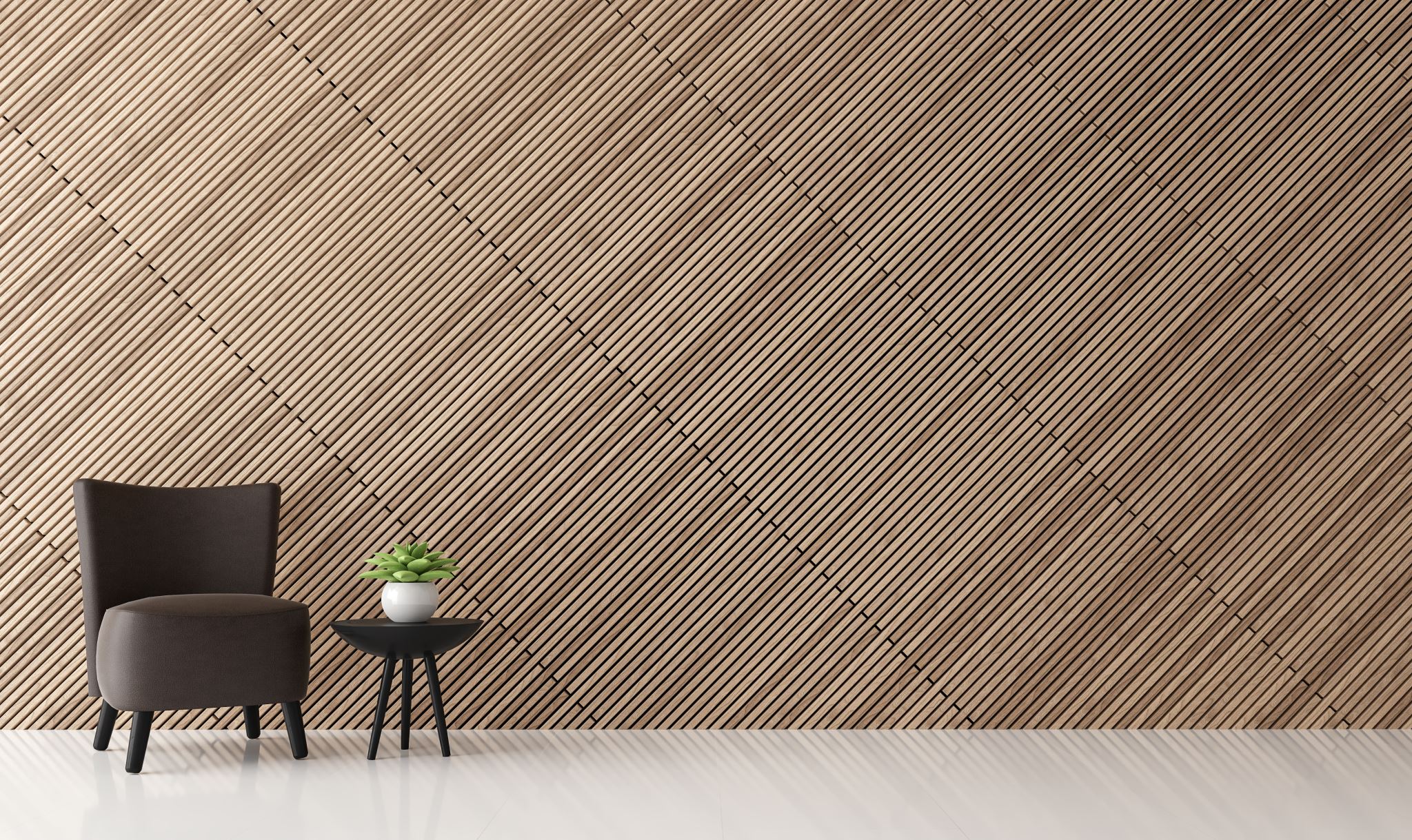 整栋楼宇
基本情况：土地面积、建筑面积、总楼层、总高度、结构类型
分层情况：首层及标准层层高、功能（用途）、面积
装饰装修：不同部位装饰装修
设备设施：设备设施所在位置、主要设备规划型号及参数
重点类型：综合写字楼、商场、酒店、高尔夫综合体等
单体资产规格功能
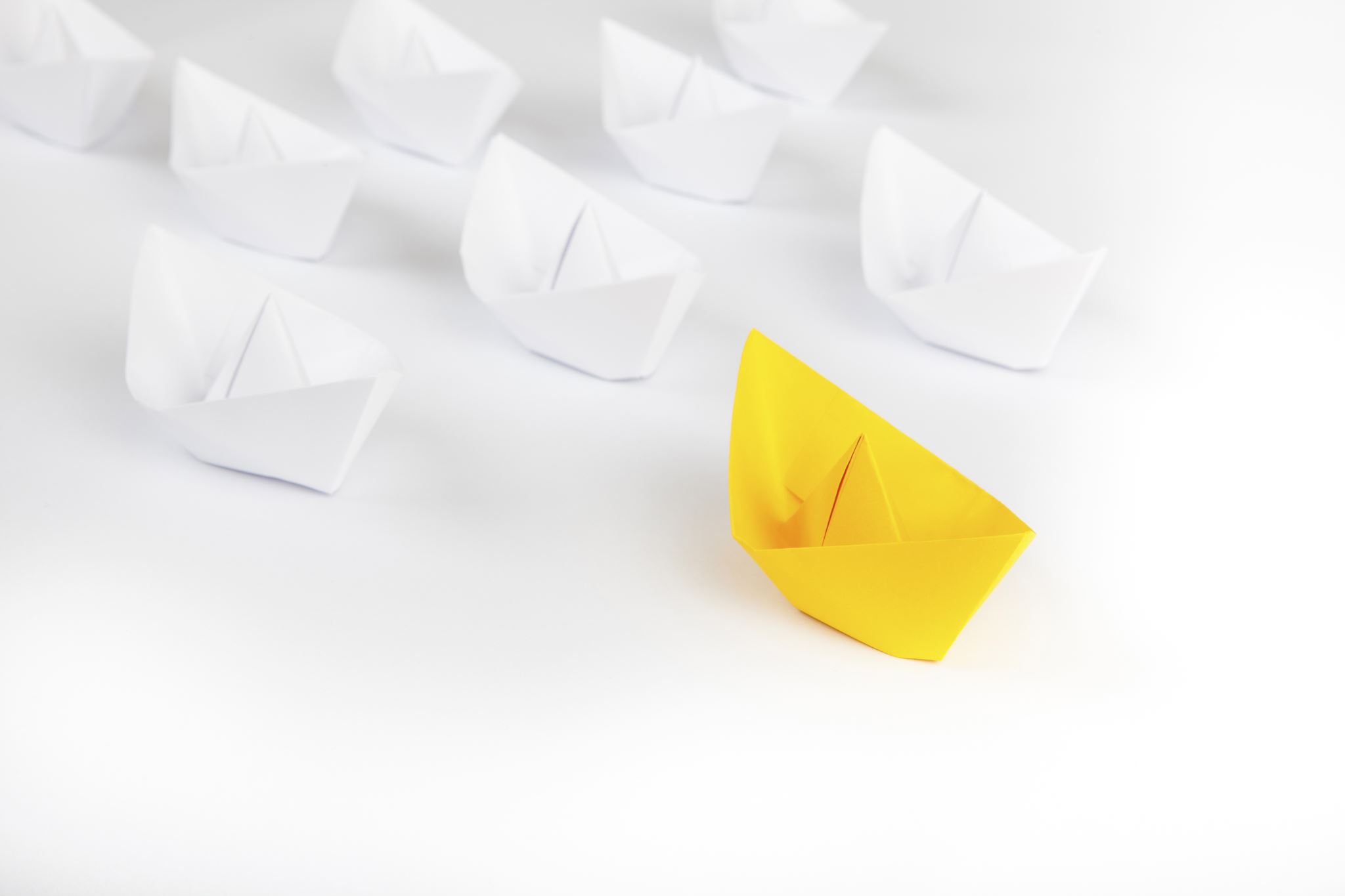 单项应收应付及预收预付
数量和金额
对象是谁
如何形成的及其凭证
联系人及联系方式
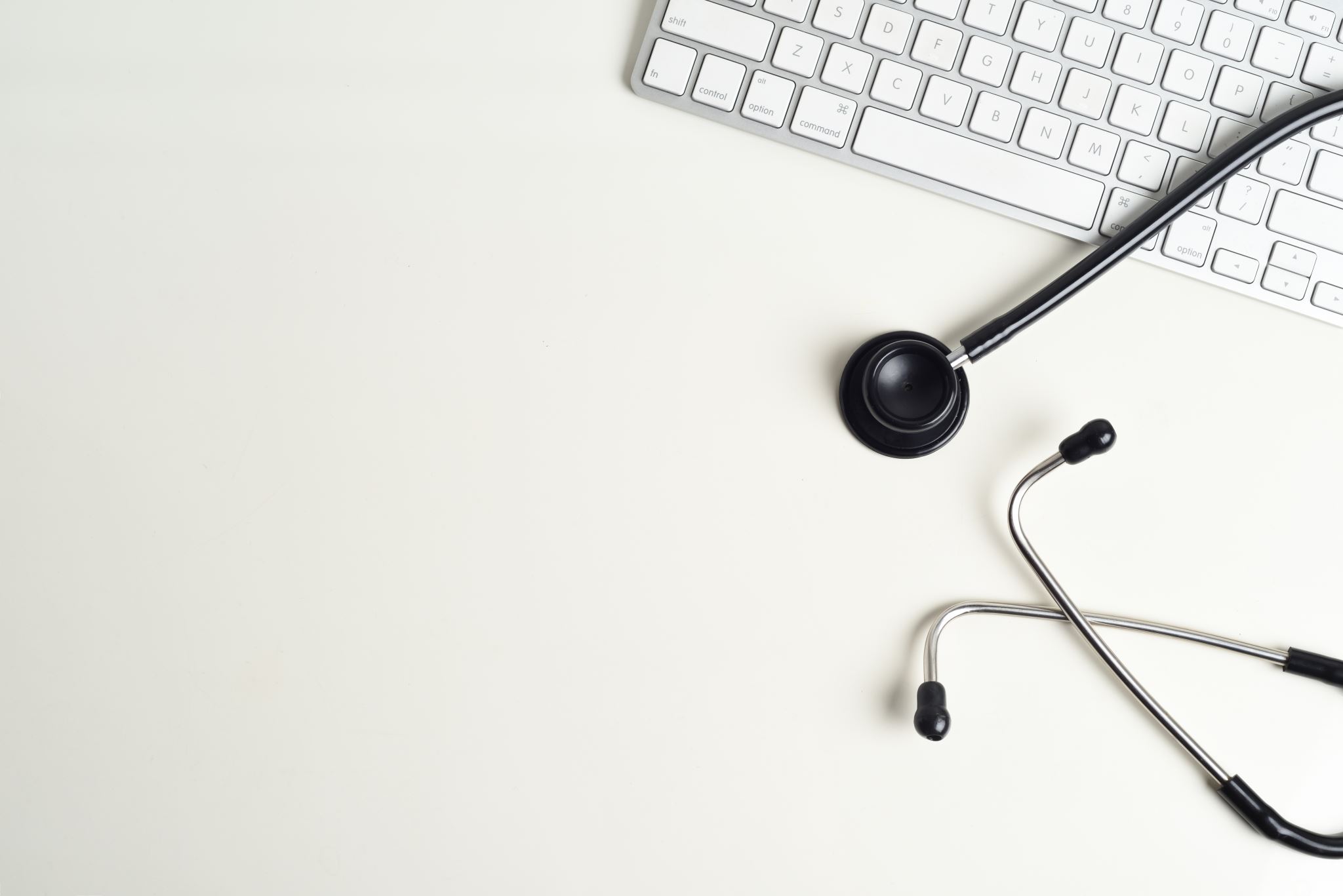 存货类型1：原材料、在产品、半成品、产成品、外购配件、外销商品
存货类型2：生活用品、生产用机械设备、工作用设备
数量、完好性、完工程度
入库单、出货单、销售发票
单项存货资产
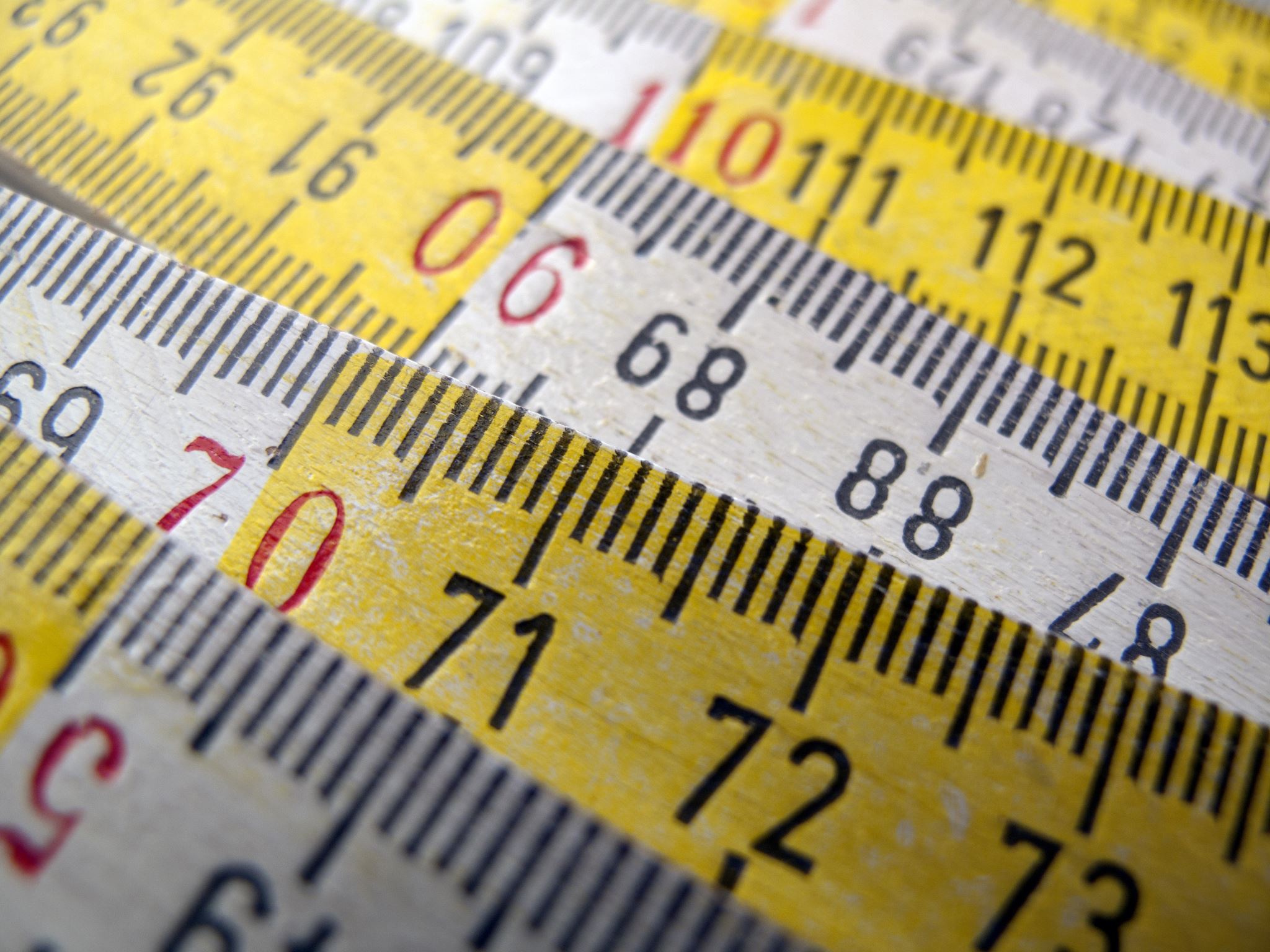 单宗设备
名称、主要功能
设备类型：专用、普通？标准、自制？精密否？年检否？安装？
规格型号、重要特征参数
尺寸、重量
购置合同、发票、验收单
配套使用的设备及上游下、游使用的设备
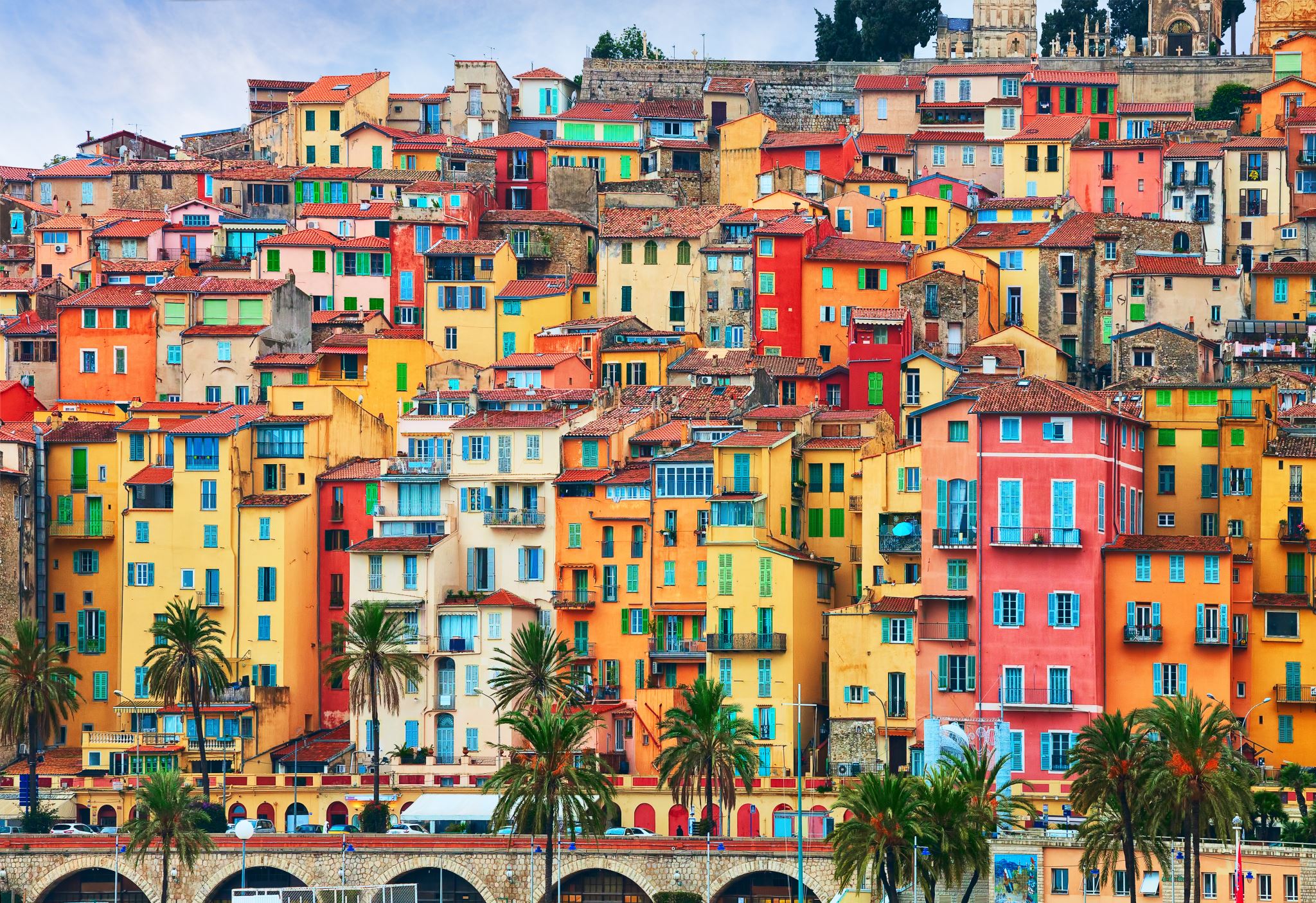 权属、用途、规模
所属项目名称、项目规模
所在楼宇、结构类型、总楼层
所在楼层/总楼层、朝向、层高
分部位装饰装修
内部设备设施
外部配套：宗地外、宗地内
单宗房地产
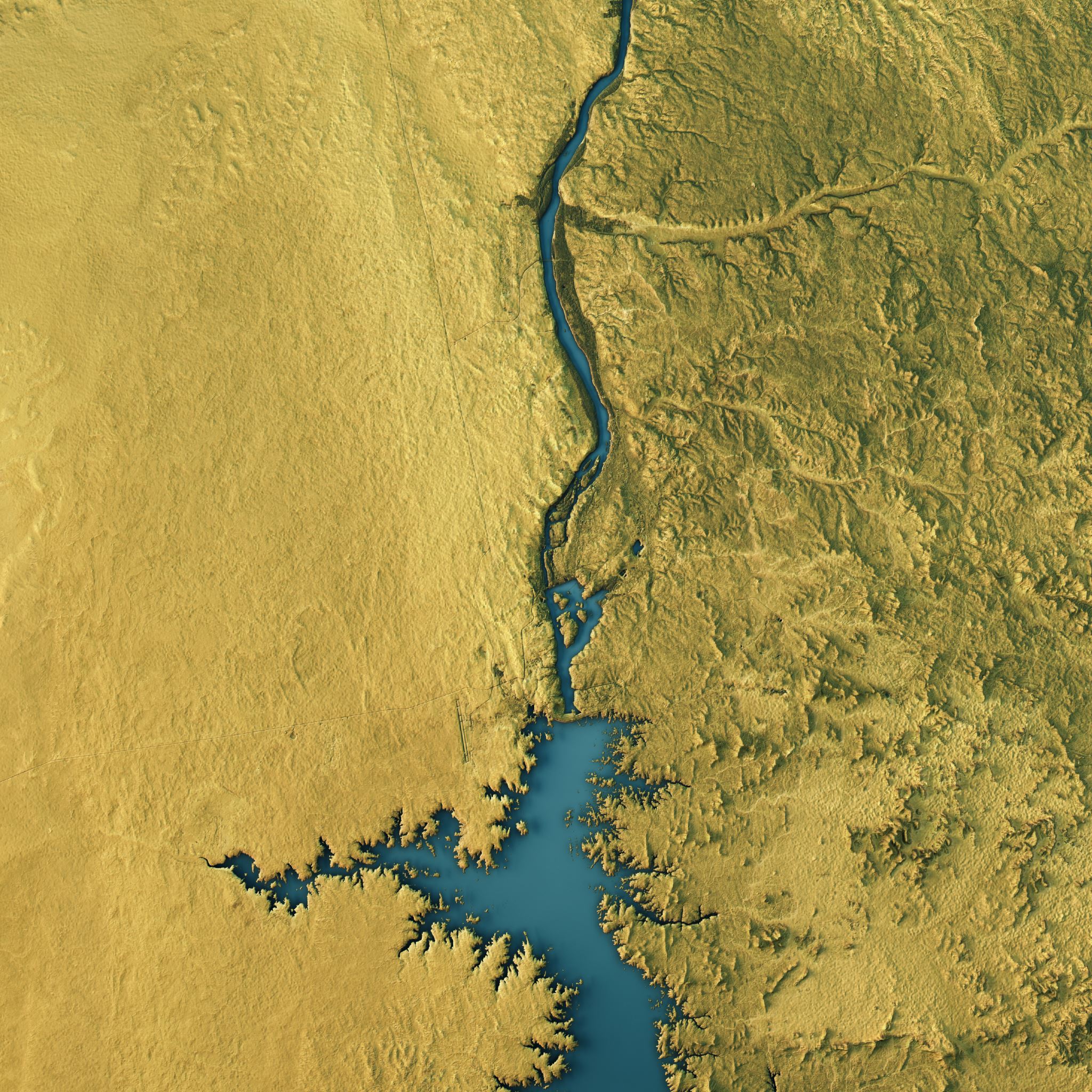 单宗土地
土地权属、土地用途、土地性质
土地面积、形状、地形、地势、地貌、土壤、地基承载力
土地使用限制条件
单项无形资产
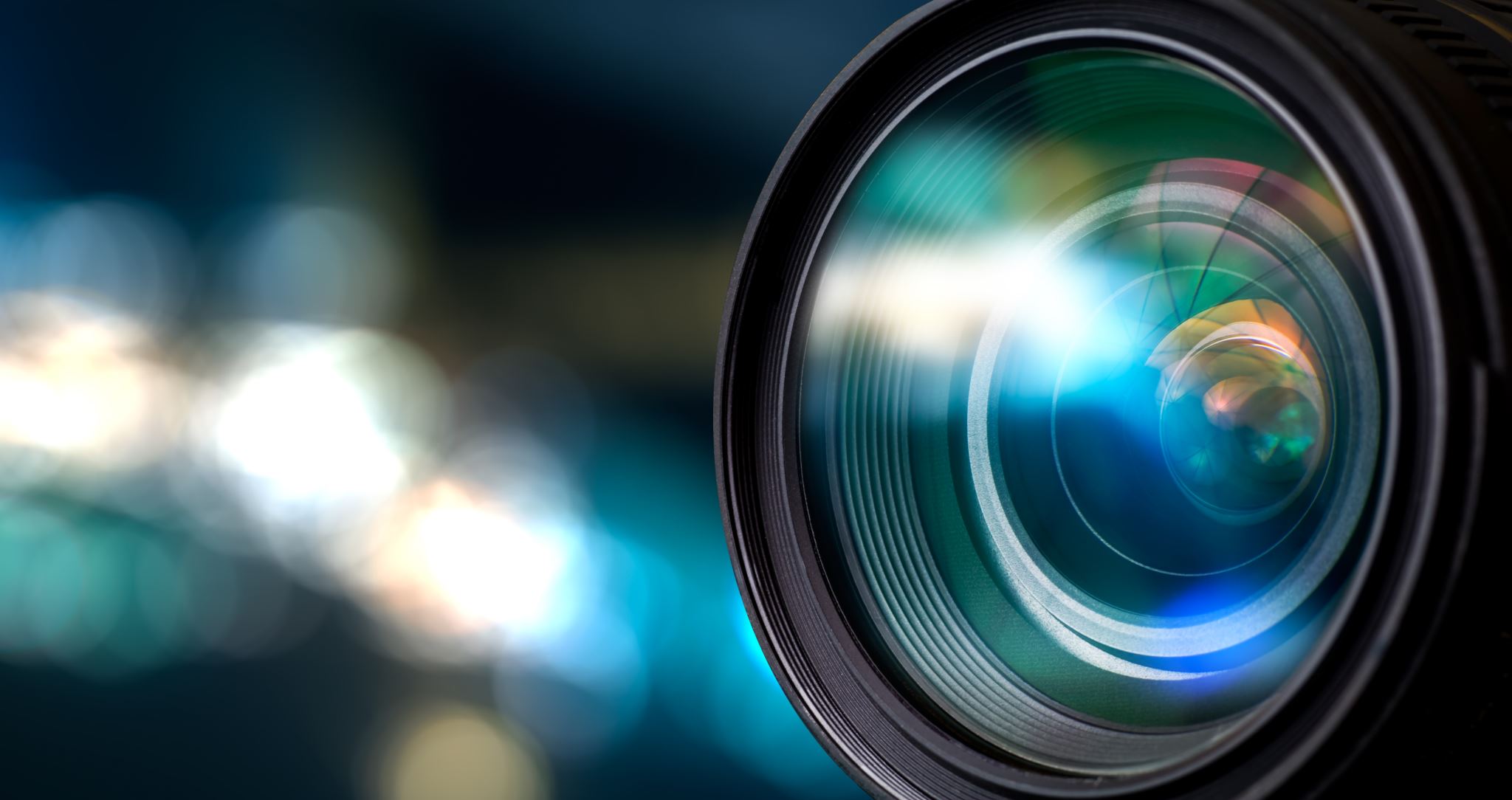 现场勘查完整记录
填写完整的现场勘查表并由当事人完整签字
留下完整的反映现场勘查结果的照片
留下全面的现场勘查视频记录
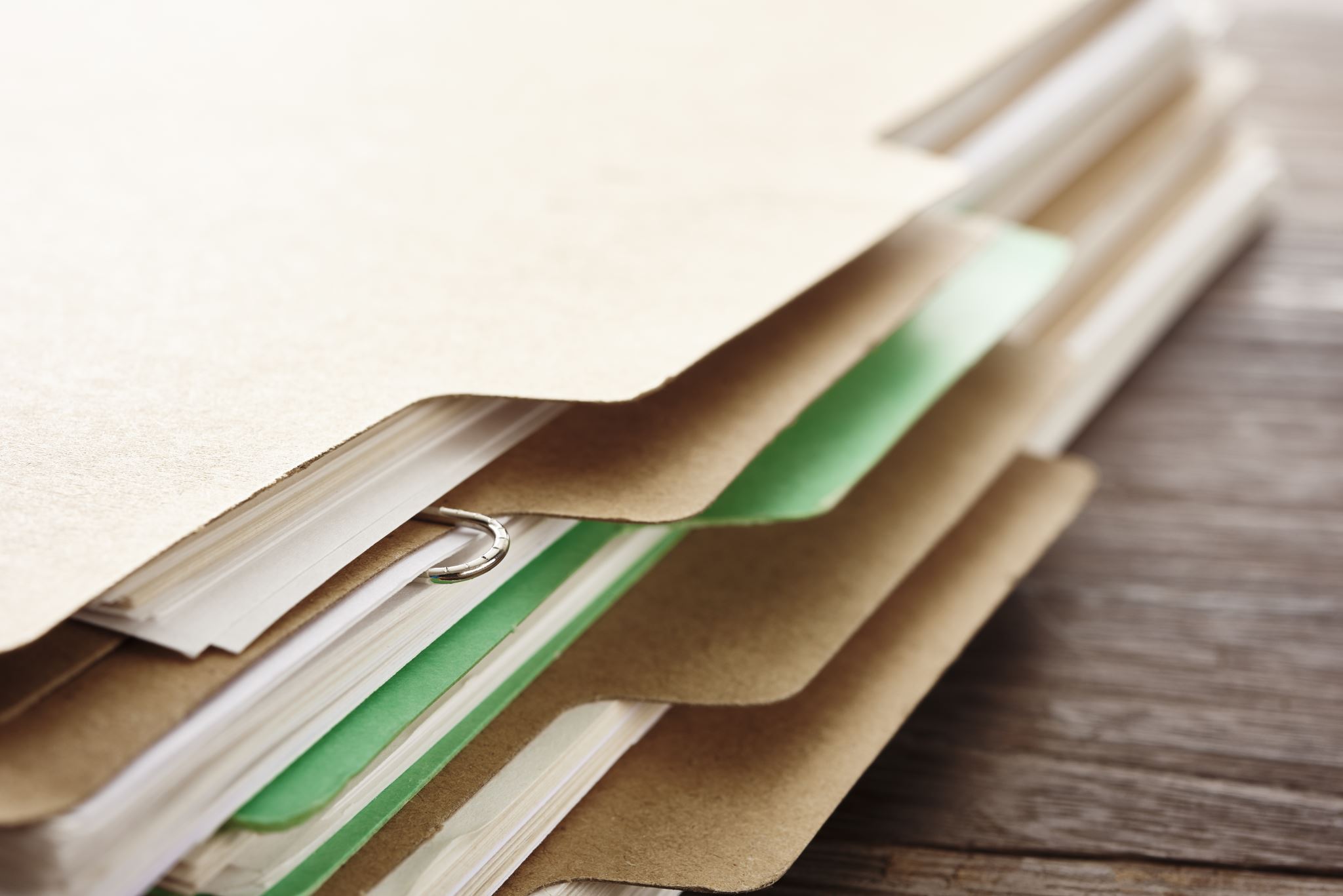 现场勘查表
各类不同的货币资金、存货盘点清查表（银行存款询证函）
应收应付现场清查表（发询证函）
机器设备勘查表及设备运行检验记录及合同、发票文件收集
房屋、构筑物现场勘查表及完好等级事项记录及权属文件收集
土地勘查表及权属文件收集
可分离的无形资产清查表及说明材料和权属材料收集
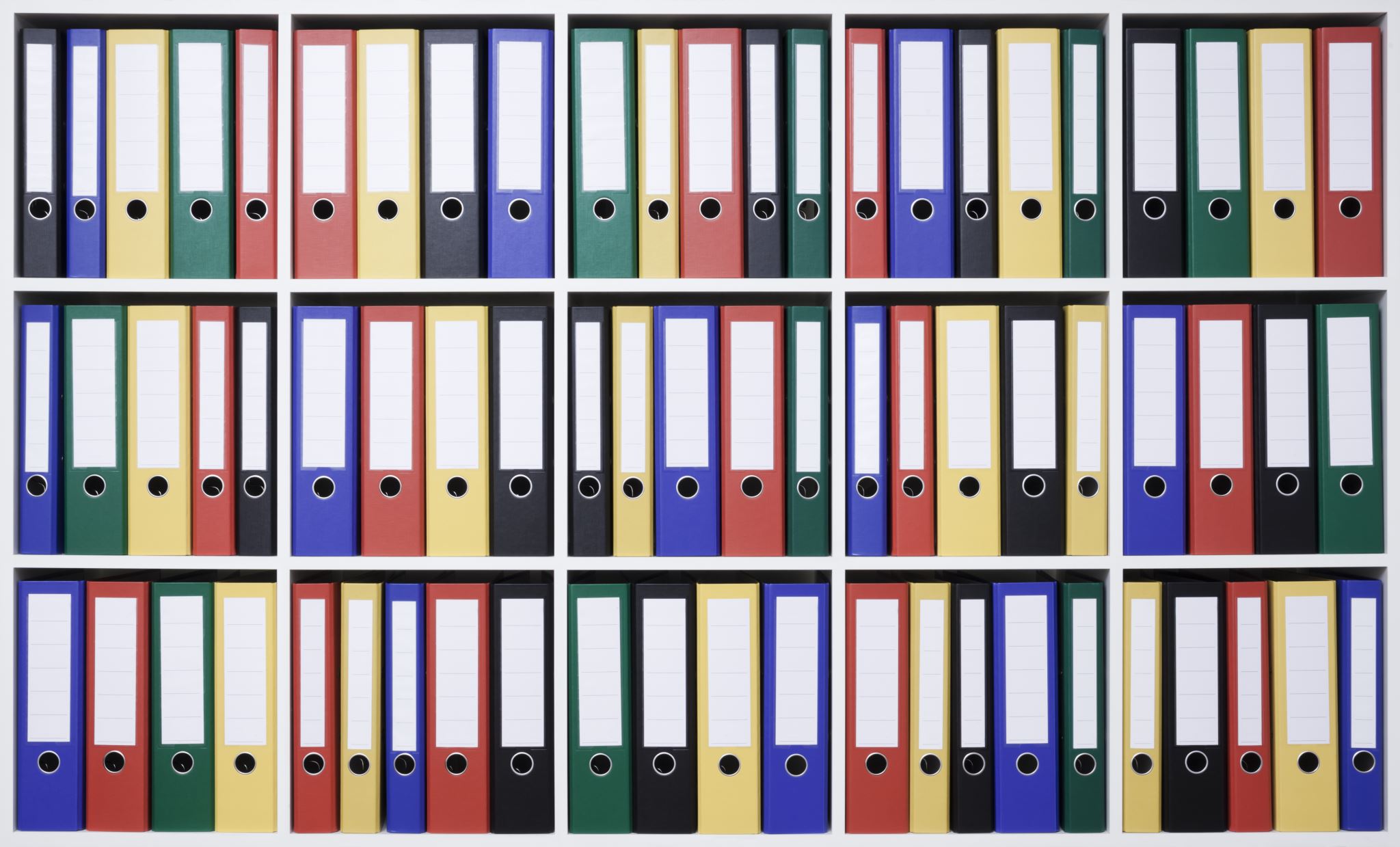 资料收集把控措施
总体要求
分类措施
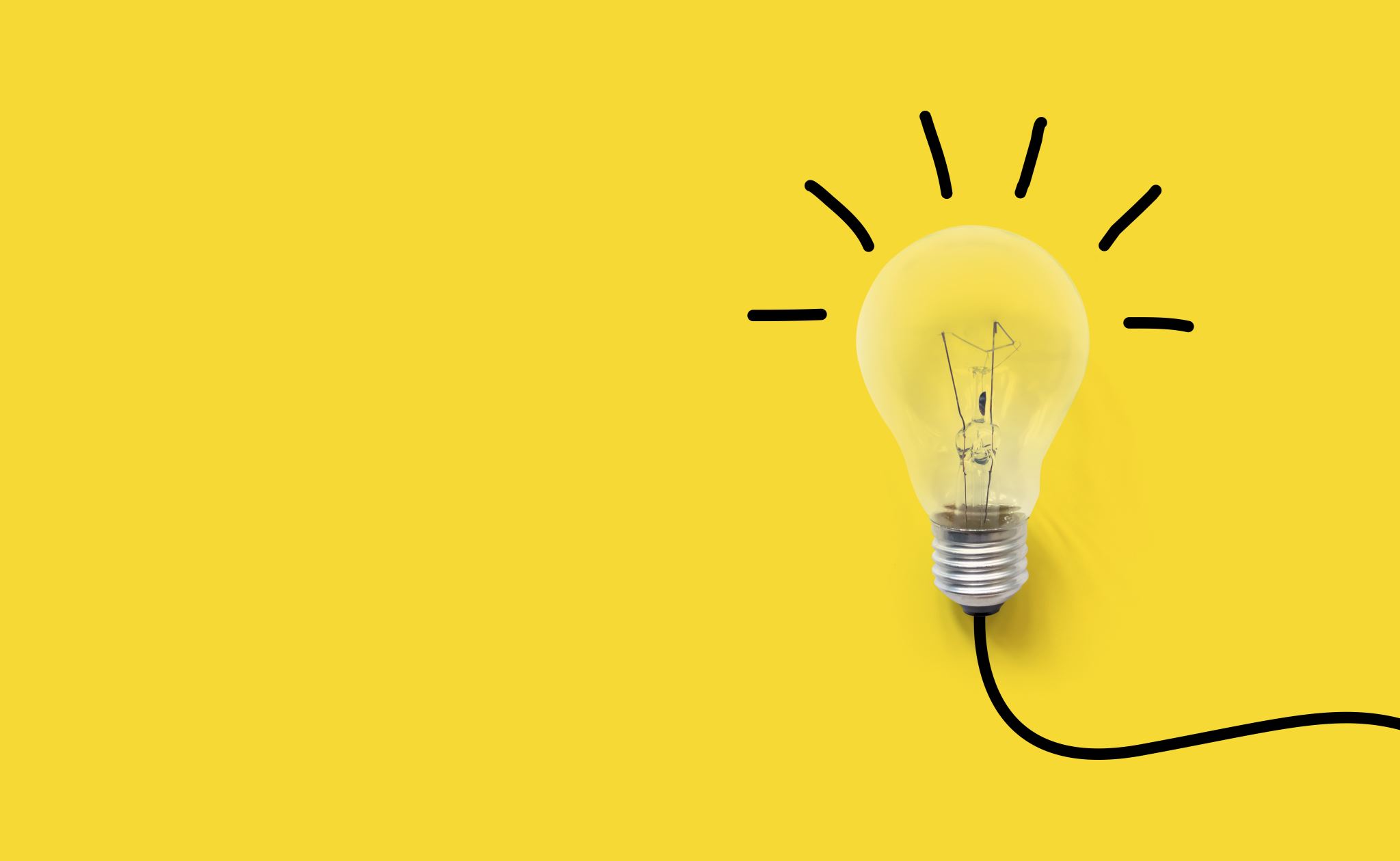 总体要求
内容要全面完整
产权要披露明晰
数据要准确明了
方式要多种多样
手段要又准又狠
目标要坚定不移
目标要不断渗透
结果要宁多勿缺
分类措施
被评估单位资料
评估对象资料
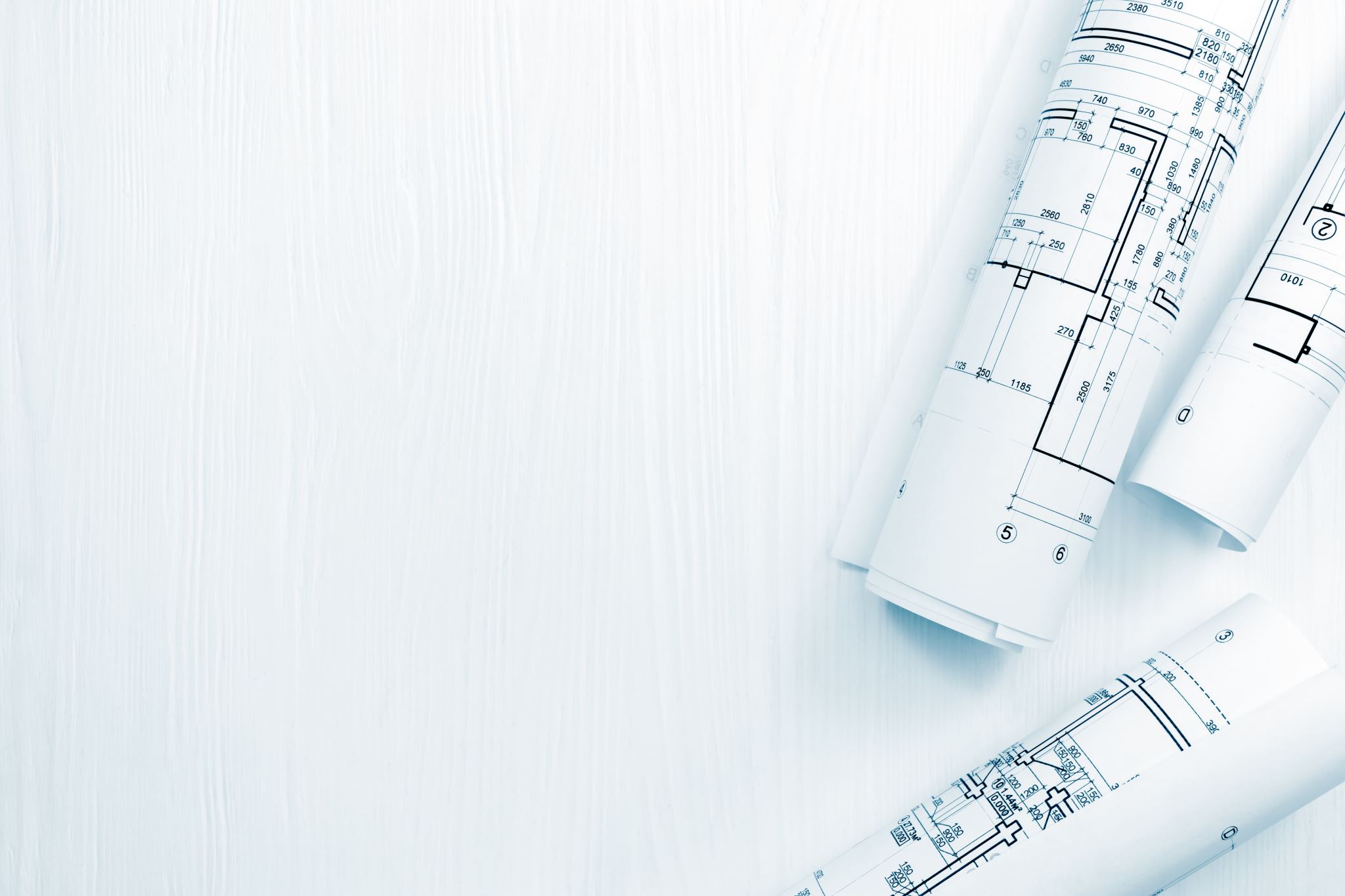 评估对象权属类资料
货币资金：现金盘点表、银行对账单及询证函回函
存货：进货发票存根、出库入库单
应收应付：合同等原始凭证、询证函回函
机器设备：购置发票、购置合同，配合进货验收单，融资租赁合同
车辆：车辆行驶证，运营车辆许可证
国有土地使用权：国有建设用地使用权出让合同、不动产权证书、土地使用权证书、林权证书、草权证书
集体土地：集体土地所有权证书、不动产权证书、承包经营权证书、宅基地使用权证书、集体建设用地使用权证书
矿业权：矿业权证书（探矿权、采矿权）
房地产：房屋所有权证书、不动产权证书
无形资产：专利权证书、商标权证书、著作权证书
评估对象维护类资料
设备及特殊设备维护类资料
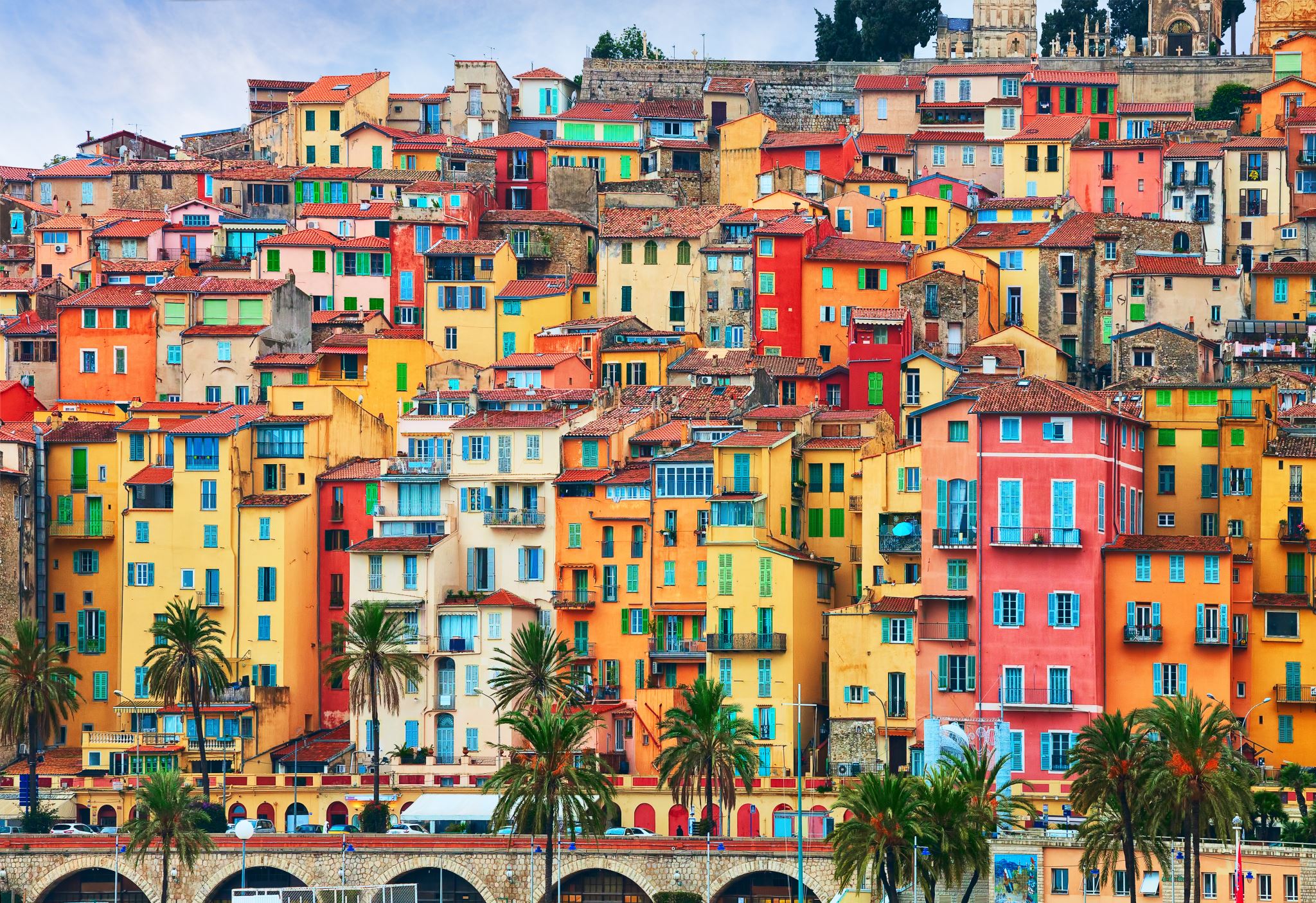 房屋修缮维护资料
房屋修缮维护制度
房屋修缮改造加固记录
房屋维护保养记录
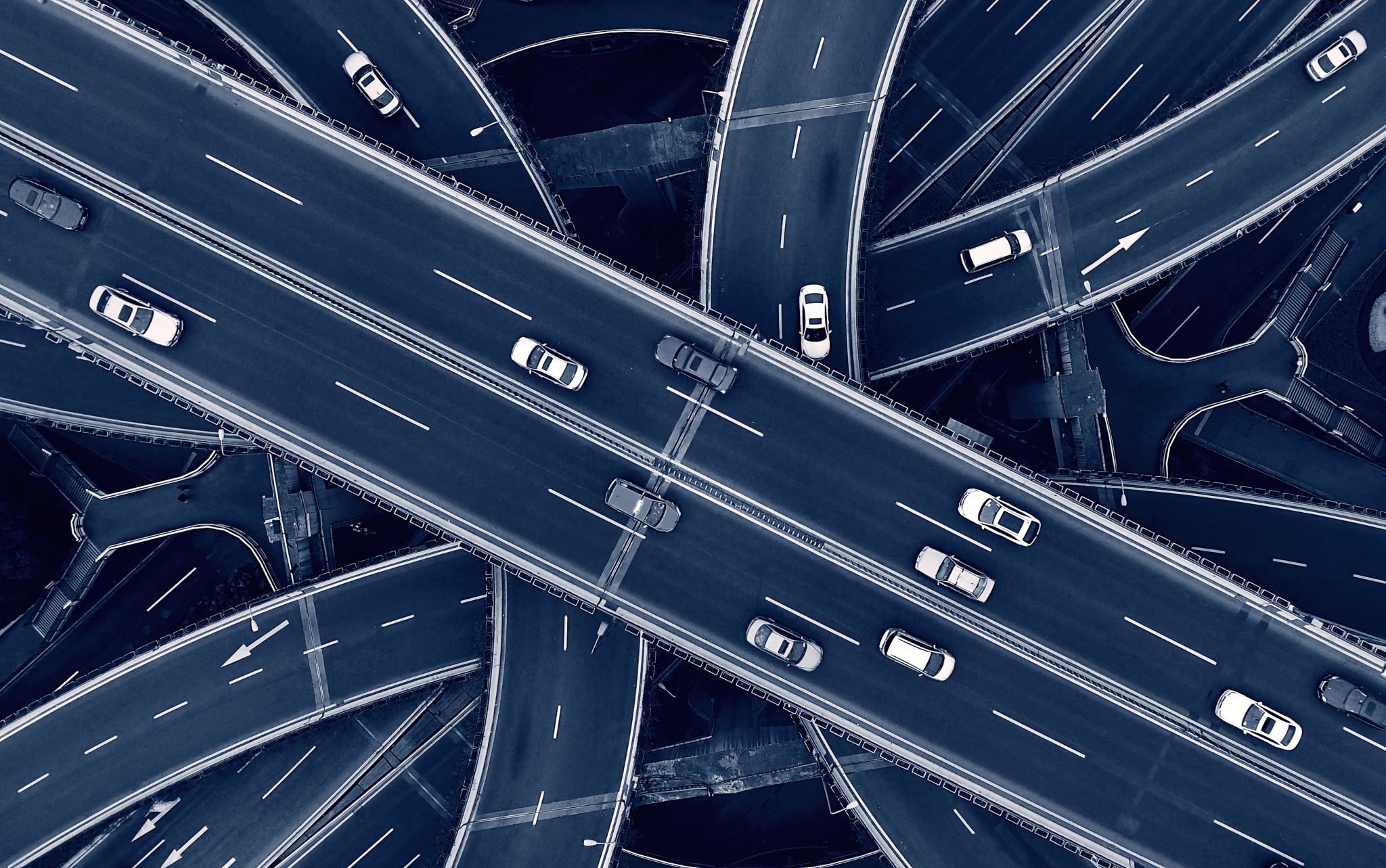 无形资产权利持续维护资料
专利年费缴纳记录
专利许可合同及其执行情况
土地建设规划许可证、施工许可证、预售许可证、规划综合验收合格证明等赋予在土地上的权利持续获取情况
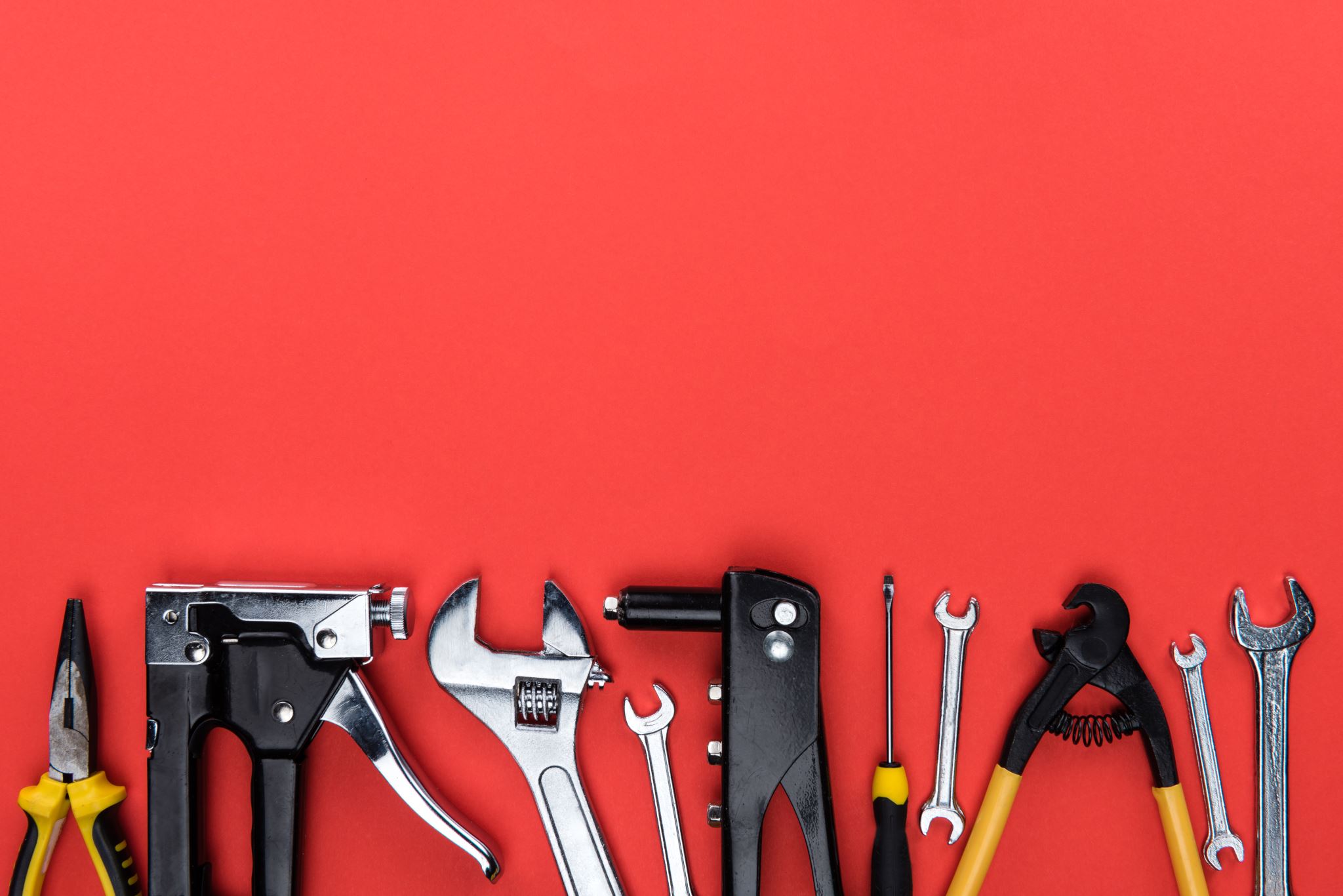 评估对象进度类资料
在产品存货：原材料出库单、产成品入库单
在建工程（含房屋建筑物、飞机、轮船等）：施工形象进度图、工程量清单、监理工程师验收单、工程款支付凭证
自制设备：工程图纸、工程预算、工程量清单、材料领用单
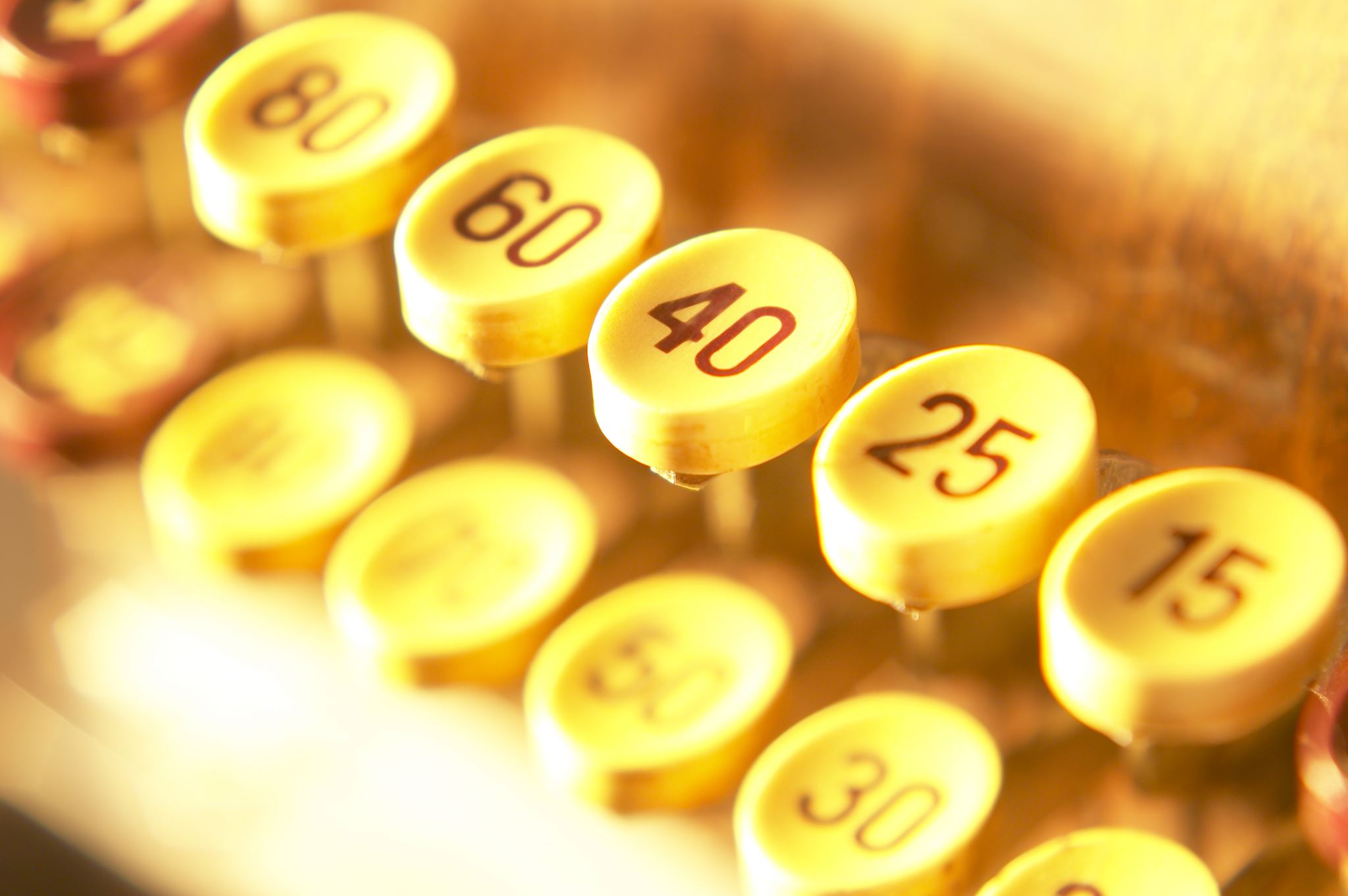 评估对象价格类资料
外购原材料及外购配件采购合同及入库台账
产品成本核算说明
产品销售合同
工程预决算书及承发包合同
产品采购合同
许可使用合同
评估机构和人员市场调研数据